РОССИЙСКАЯ АКАДЕМИЯ НАУК
ФЕДЕРАЛЬНОЕ АГЕНТСТВО НАУЧНЫХ ОРГАНИЗАЦИЙ
Федеральное государственное бюджетное научное учреждение
«Всероссийский научно-исследовательский институт
экономики сельского хозяйства»
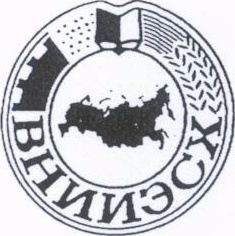 Основные стратегические направления устойчивого социально-экономического развития АПК России
Ушачев Иван Григорьевич
Научный руководитель Всероссийского НИИ 
экономики сельского хозяйства,
академик РАН
Доклад на Форуме «Российское село-2017»
8 июня 2017 г., г. Москва
Темпы роста ВВП, 
сельскохозяйственного и промышленного производства  
(% к предыдущему году, в сопоставимых ценах)
2
Динамика внешней торговли сельскохозяйственным сырьем и продовольствием, млрд. долл США
3
Удельный вес отечественной продукции в общем объеме товарных ресурсов внутреннего рынка соответствующих продуктов, %
4
Индекс физического объема инвестиций в основной капитал сельского хозяйства, в % к предыдущему году
*без субъектов малого предпринимательства и объема инвестиций, 
не наблюдаемых прямыми статистическими методами
5
Обеспеченность основными видами техники 
в ряде стран мира
(тракторов на 1000 га пашни, комбайнов на 1000 га посевов)
8
6
Доля импортной и отечественной сельскохозяйственной техники в общем ее количестве в 2016 г., %
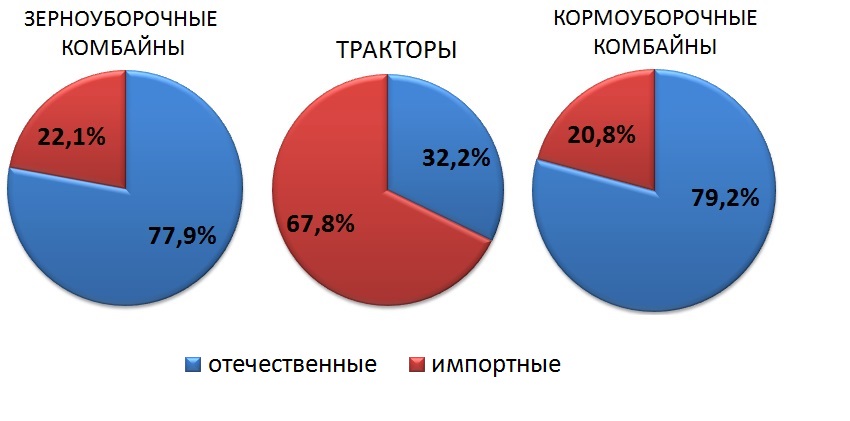 7
Основные цели в агропромышленном комплексе на долгосрочную перспективу
Во-первых, обеспечить продовольственную независимость государства, а на втором этапе стать одним из лидеров на мировом рынке продовольствия

Во-вторых, преодолеть разрыв между уровнем жизни городского и сельского населения, обеспечить достойную и комфортную жизнь на селе
8
Стратегические направления социально-экономического развития АПК
- научно-техническая и технологическая политика в АПК во взаимосвязи с научно-исследовательской сферой и образованием;
- развитие социальной сферы села;
- коренное изменение в системе земельных отношений;
- размещение и специализация агропромышленного производства;
- совершенствование экономических отношений;
- развитие внешнеэкономической деятельности;
- экологизация производства и адаптацию к изменениям климата.
9
Перспективные направления научно-технологического развития АПК
- технологии точного сельского хозяйства на основе электроники и робототехники;
- развитие органического и почвосберегающего сельского хозяйства, восстановление плодородия деградированных почв;
- технологии ускоренной селекции семеноводства и племенного дела;
- новые технологии глубокой переработки сельскохозяйственного сырья, включая биотехнологии;
- новое поколение технологий производства персонального и  функционального питания, в том числе с лечебными и профилактическими свойствами;
- технологии полной локальной утилизации и переработки отходов сельскохозяйственного производства и другие.
10
Основные задачи в области аграрных земельных отношений
разработать и утвердить концепцию современной земельной политики;
сформировать орган государственного управления земельными ресурсами, обладающий необходимыми функциями по их рациональному использованию и охране;
провести сплошную инвентаризацию земель и перейти к принципу обязательности постановки земельных участков на кадастровый учет;
разработать и реализовать программу по предотвращению деградации земель.
11
Приоритетные направления в части институциональных преобразований в агропромышленном комплексе
- развитие кооперативных форм как в области производства сельскохозяйственной продукции, так и в связанных с ним сферах деятельности;

- формирование вертикально-интегрированных кооперативных объединений вплоть до создания национальных кооперативных структур;

- придание нового импульса роли отраслевых и функциональных союзов (ассоциаций) в развитии агропромышленного производства;

- формирование интегрированных территориальных аграрных кластеров.
12
Индексы цен производителей и потребительских цен на продовольствие в 2015-2016 гг., %
13
Уровень страхового возмещения в различных сферах страхования, в % от уплаченной страховой премии
14
Предложения по совершенствованию налоговой системы в АПК
- ввести налоговые каникулы по единому сельскохозяйственному налогу (ЕСХН) для первично формируемых сельхозединиц по новым инвестиционным проектам сроком на 5 лет;

- предоставить сельскохозяйственным товаропроизводителям, применяющим ЕСХН, право добровольного перехода на уплату НДС;

- установить дифференцированные ставки по ЕСХН в пределах от 1 до 6 процентов и предоставить это право субъектам Российской Федерации;

- ввести нулевую ставку по акцизам на продажу топлива для сельскохозяйственных товаропроизводителей;

- установить для сельскохозяйственного машиностроения 50% инвестиционную льготу по налогу на прибыль;
- снизить налоговый документооборот.
15
Основные направления углубления интеграционных процессов в ЕАЭС
- межгосударственная кооперация и производство, включая разработку общей схемы территориально-отраслевого разделения труда и поэтапное сближение отдельных элементов экономического механизма;

регулирование общего аграрного рынка и развитие инфраструктуры в аграрной сфере;

- научно-техническая и инновационная политика в АПК;

- социально-трудовая политика в АПК;

- нормативно-правового регулирование в АПК.
16
Прогноз производства продукции сельского хозяйства в 2030 г.
17
Спасибо за внимание!